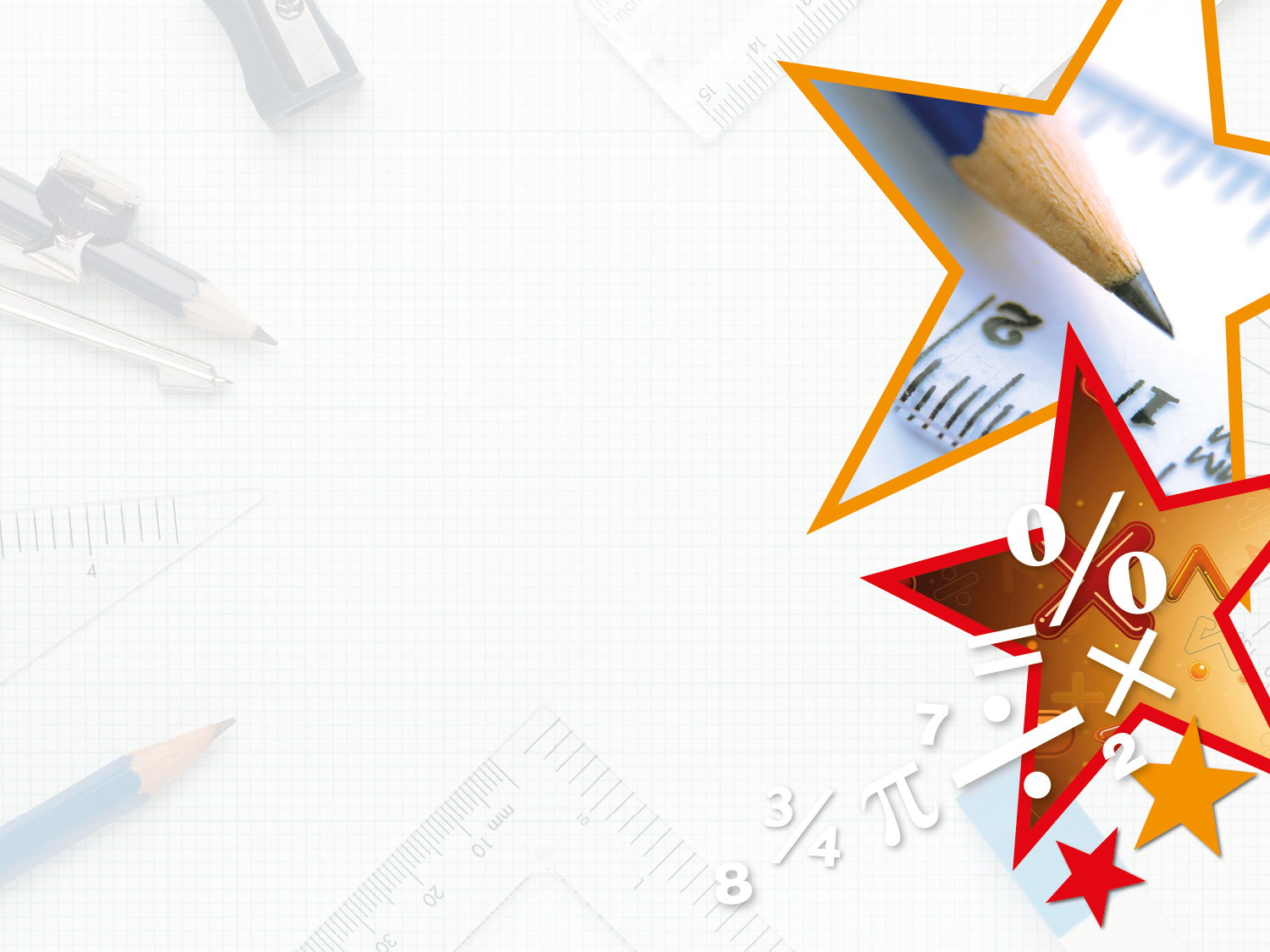 Year 6 – Week 5  – Converting Units – Step 1

About This Resource:

This PowerPoint has been designed to support your teaching of this small step from the planning. It includes a starter activity suitable for your group and an example of each question from the Varied Fluency and Reasoning and Problem Solving resources also provided in the worksheets. I recommend that you work through the PowerPoint each day and complete the work that goes with it.
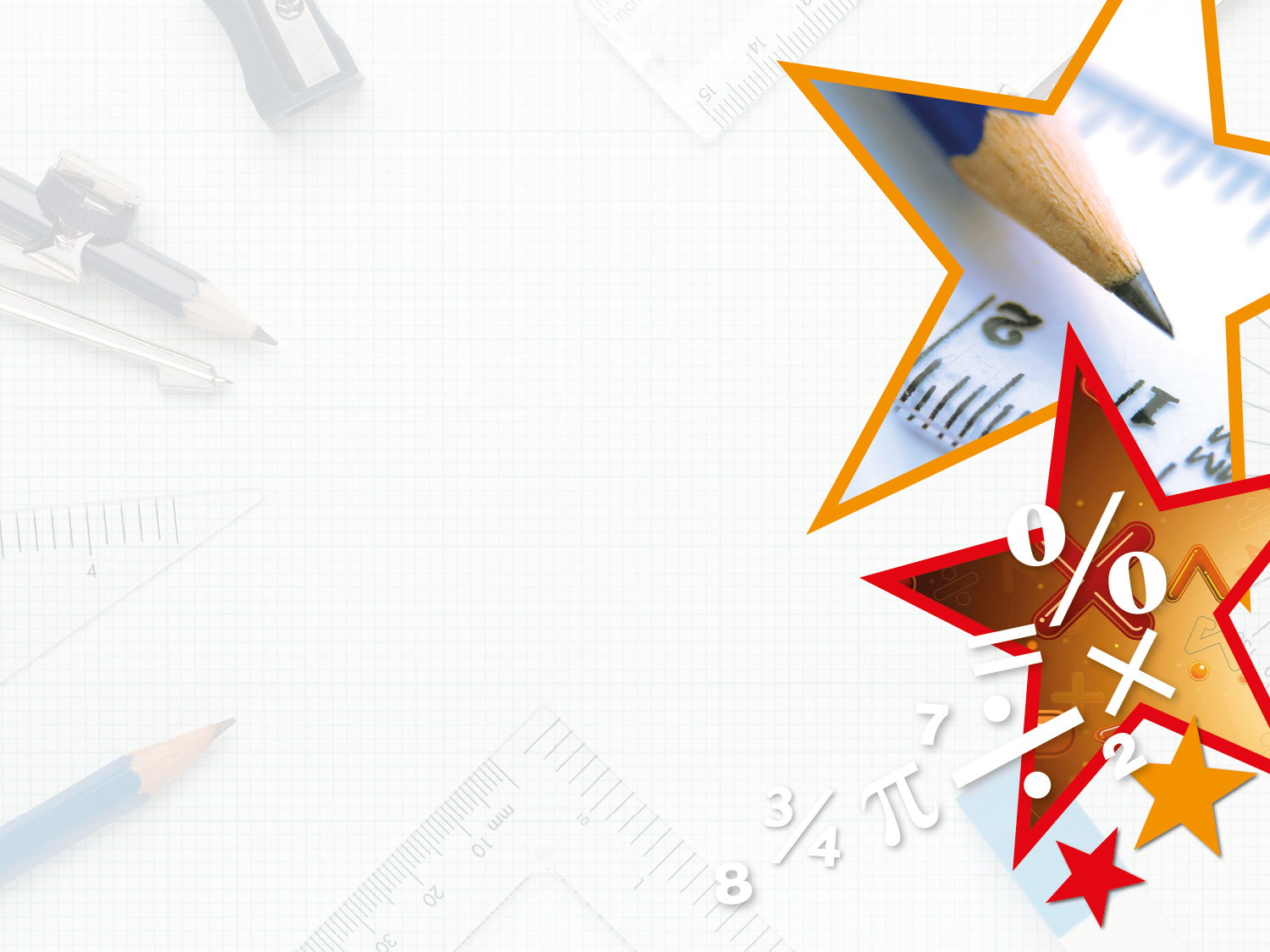 Year 5/6 – Summer Block 1 – Converting Units

Tuesday 21st April 2020



Step 1 


Year 6: Metric Measures
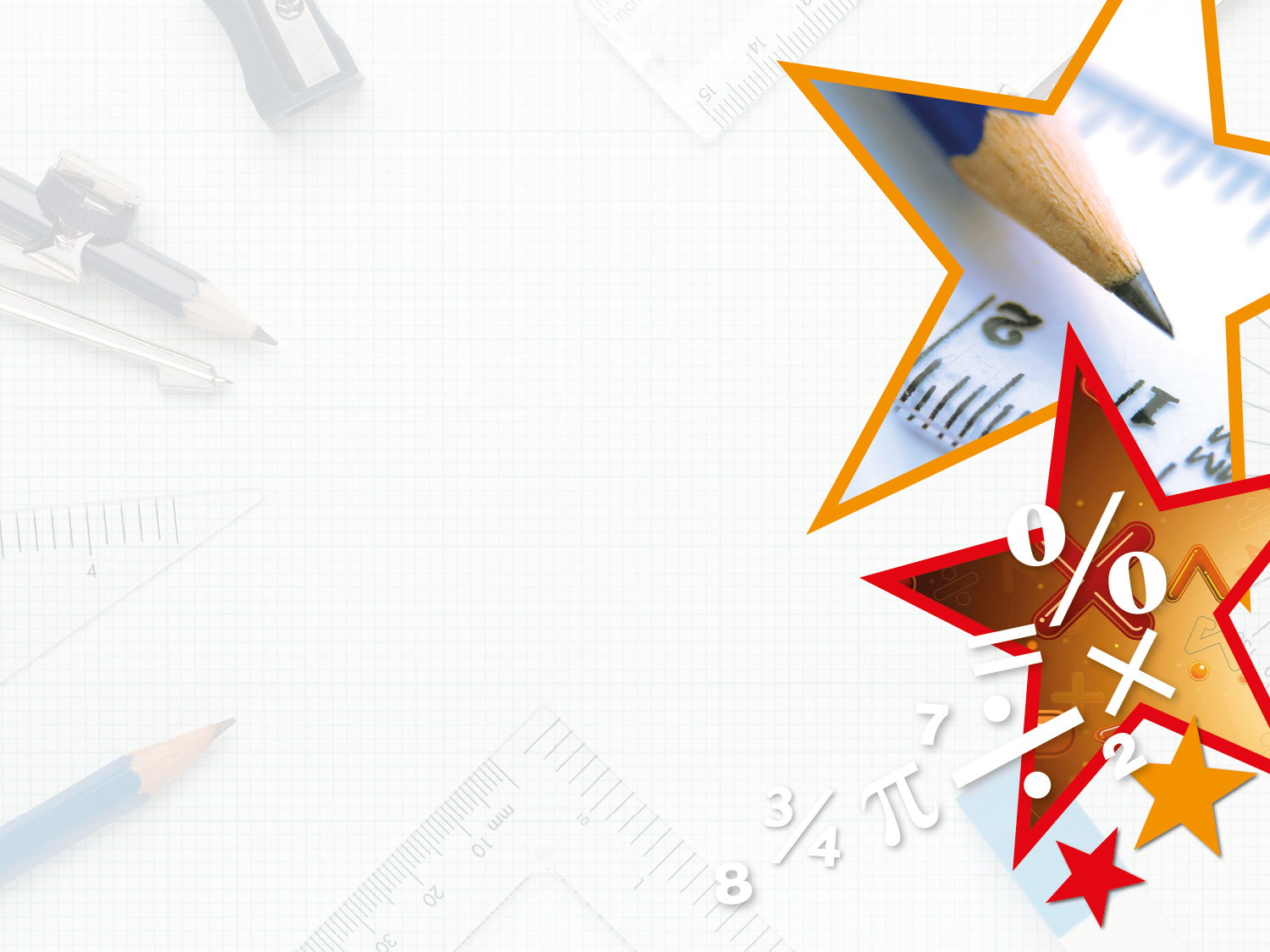 Introduction
kilogram
kg
ml
centimetres
km
cm
kilometres
mililitres
Y6
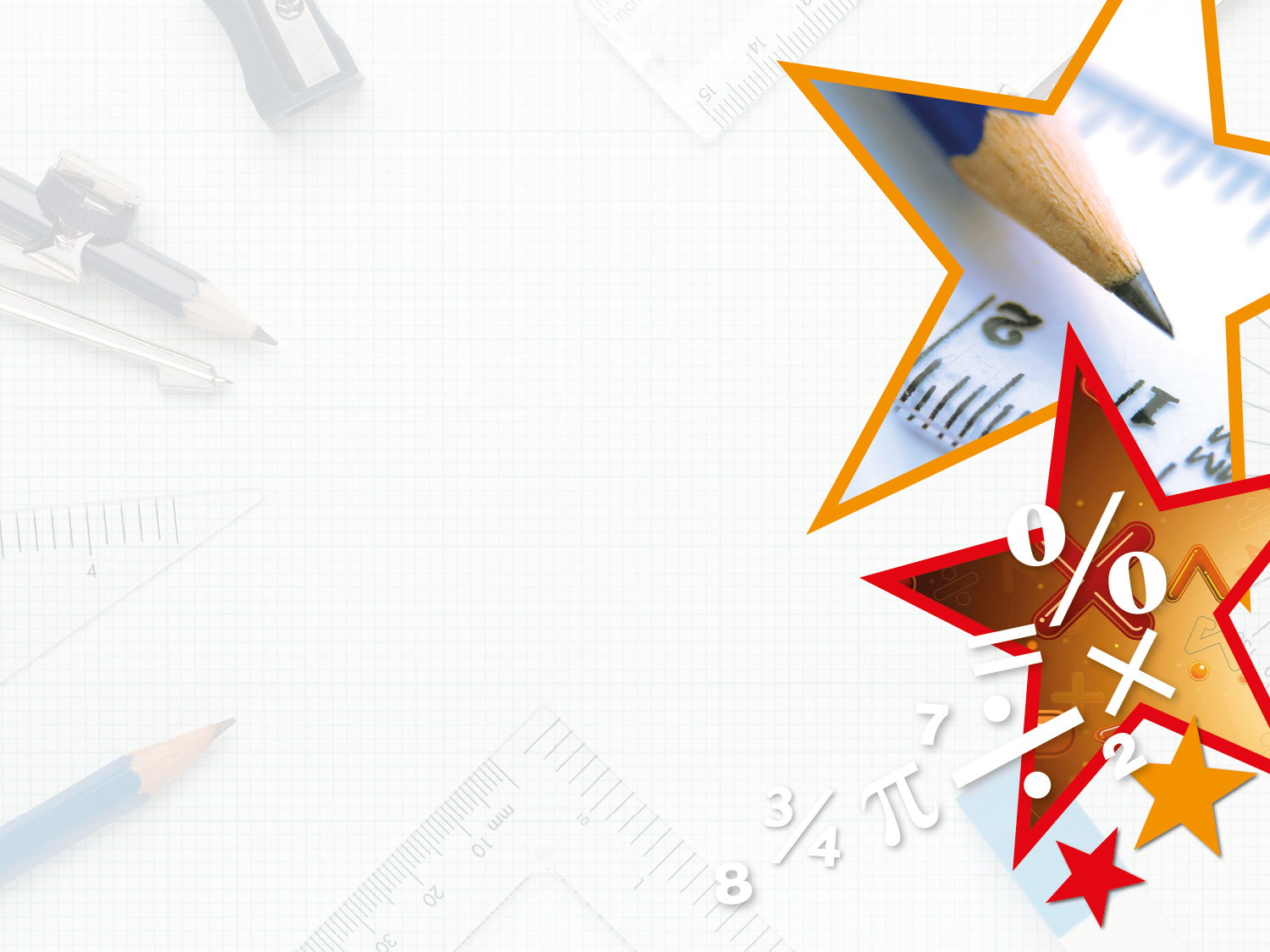 Introduction
kilogram
kg
ml
centimetres
kilometres
km
cm
mililitres
Y6
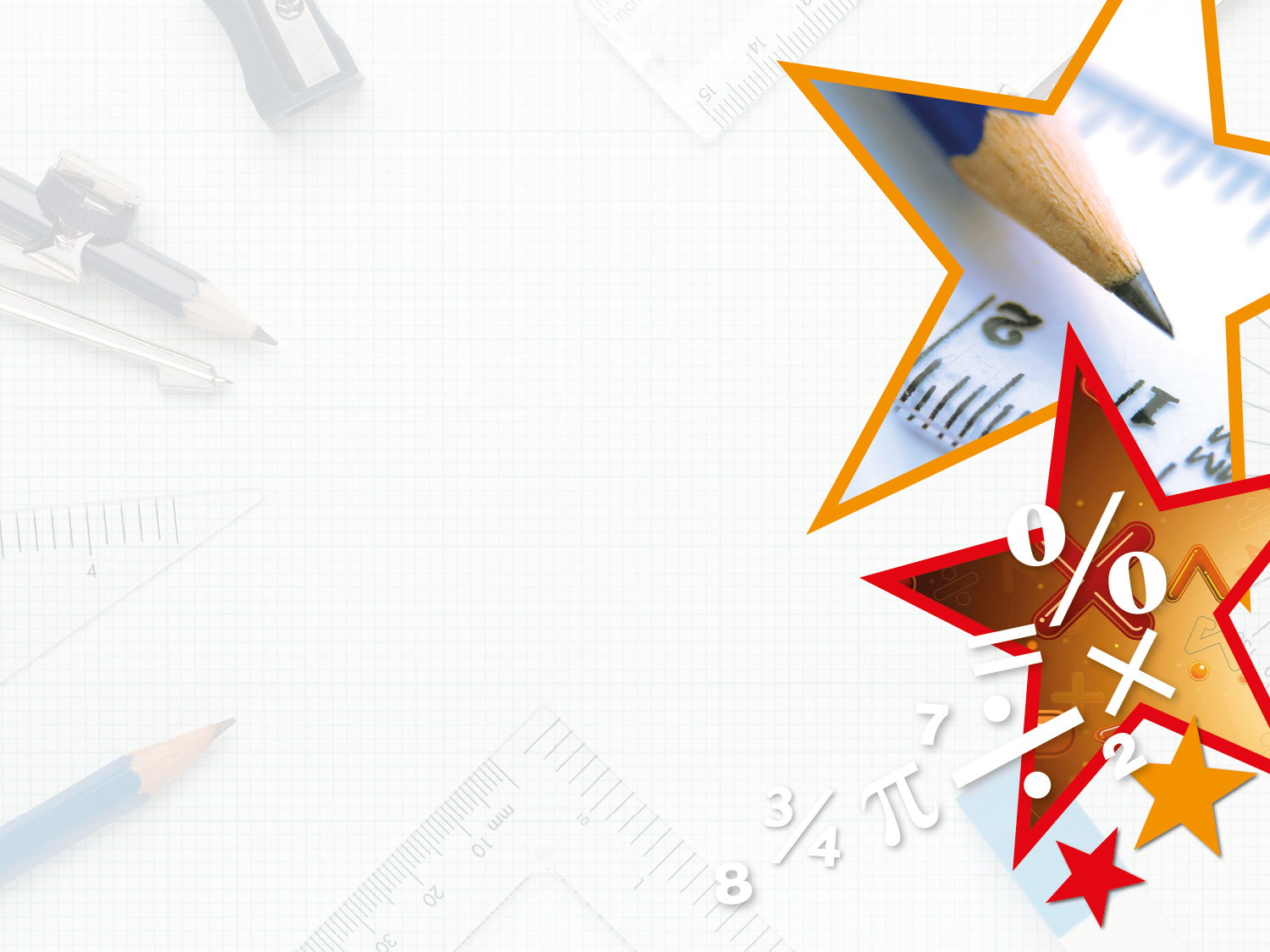 Varied Fluency 1

Match the units of measurement to the correct purpose.
weight
length
volume
Y6
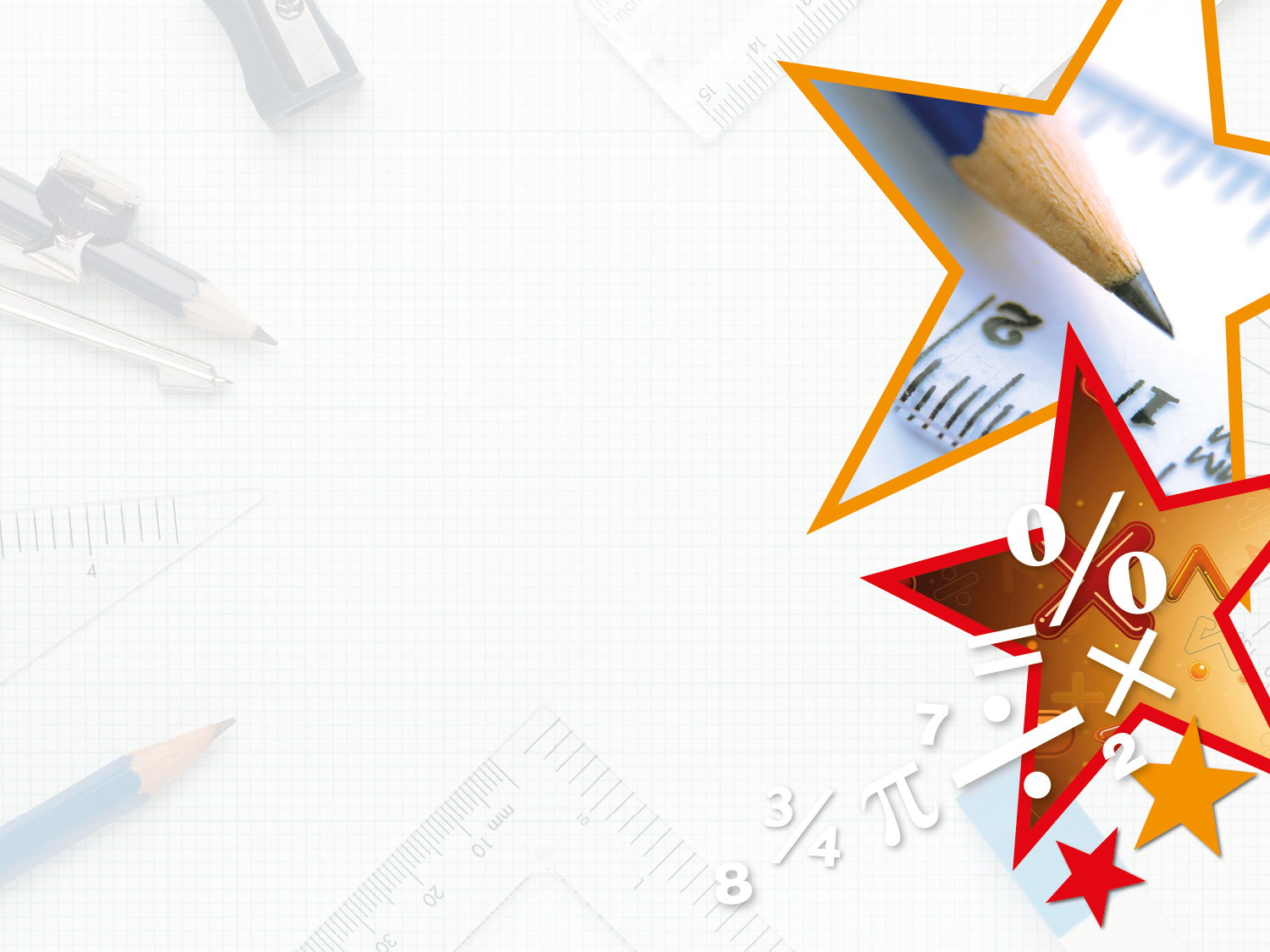 Varied Fluency 1

Match the units of measurement to the correct purpose.
weight
length
volume
Y6
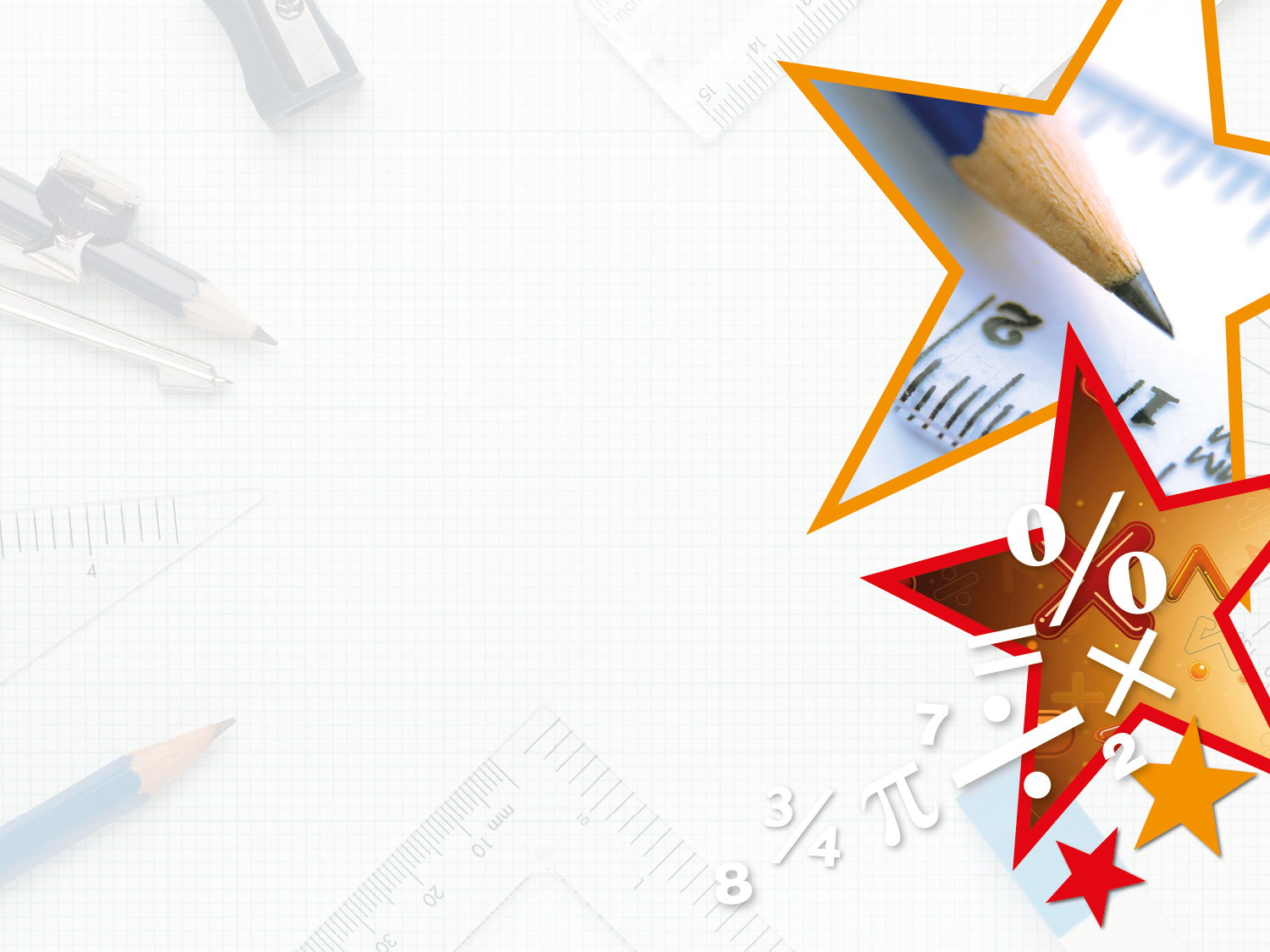 Varied Fluency 2

Find the odd one out.
A. 5km
B. 127cm
C. 2.5kg
D. The length of a football pitch
Y6
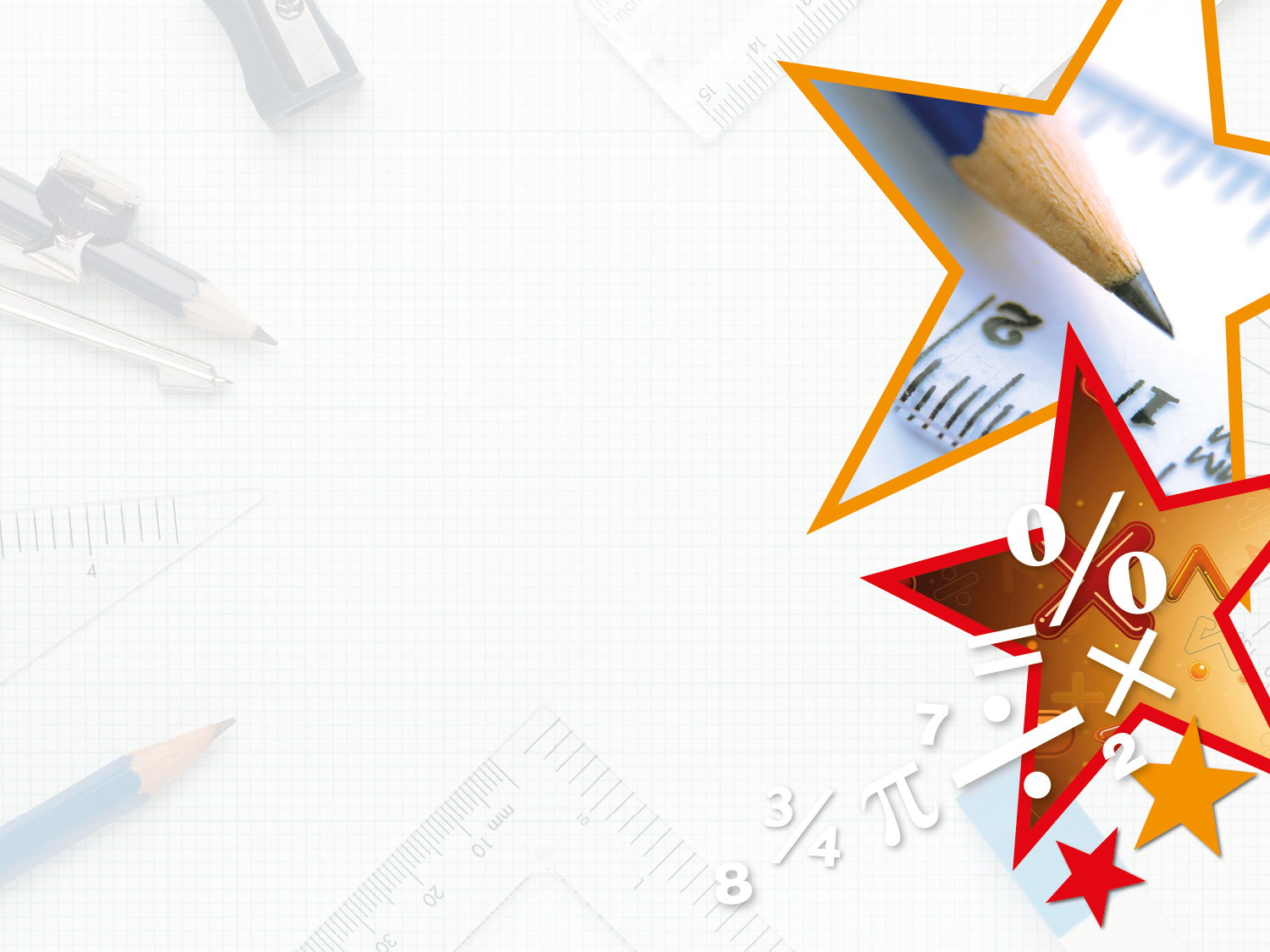 Varied Fluency 2

Find the odd one out.














2.5kg.
The others are all measurements of length.
A. 5km
B. 127cm
C. 2.5kg
D. The length of a football pitch
Y6
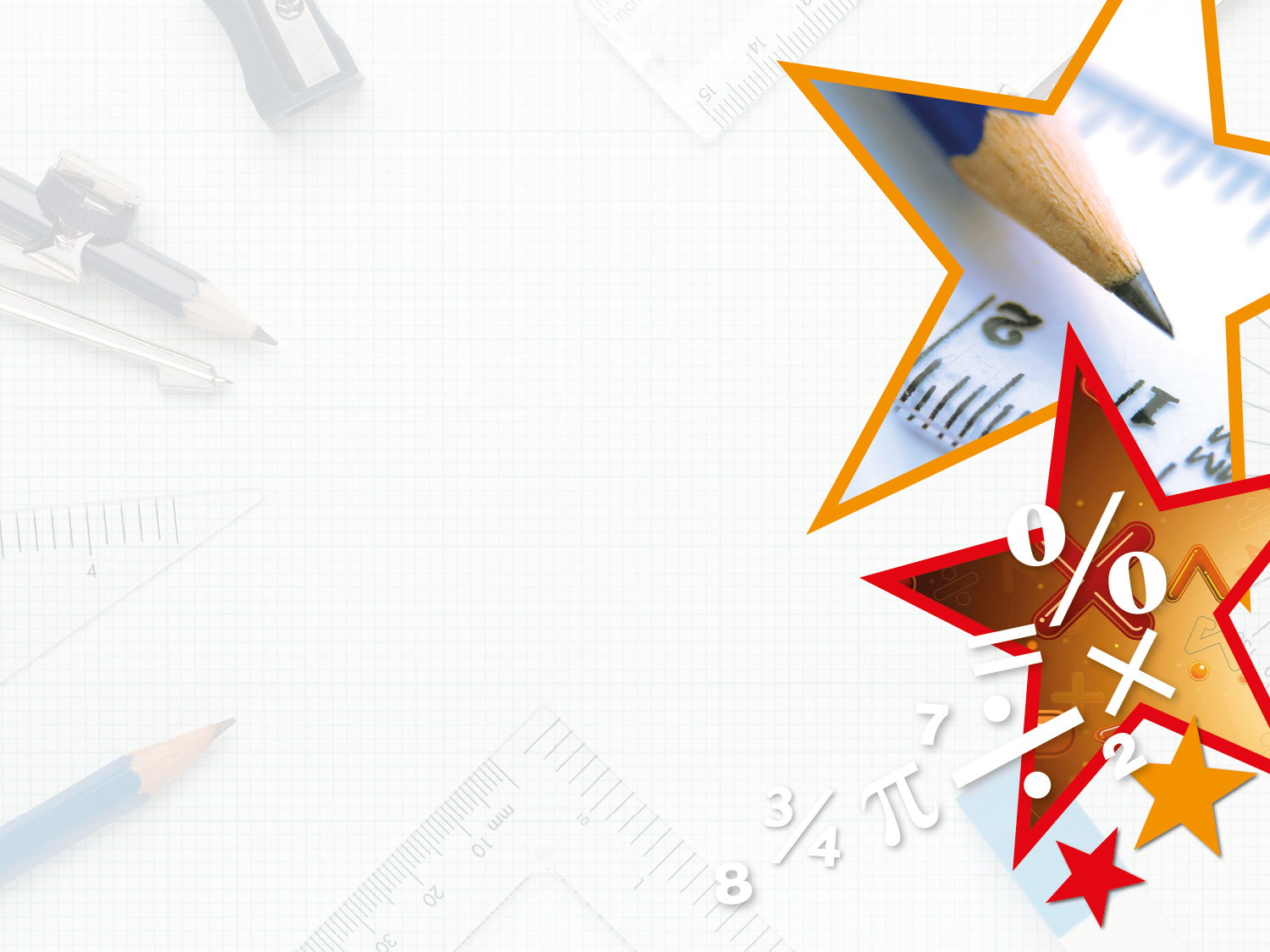 Varied Fluency 3
Wednesday 22nd April 2020

Which of the following objects could be 100m long?
hall
running track
bench
Y6
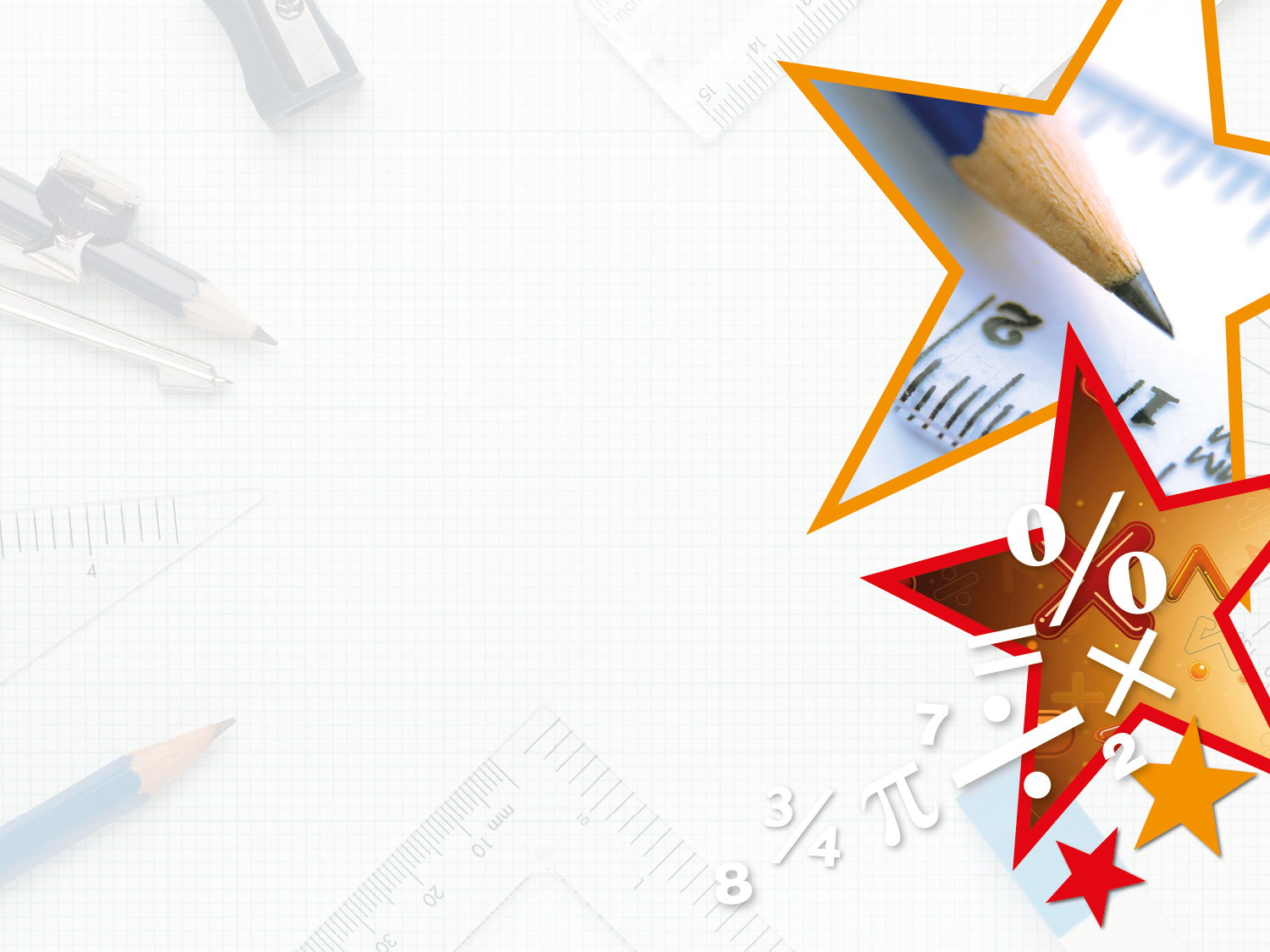 Varied Fluency 3


Which of the following objects could be 100m long?












Running track
hall
running track
bench
Y6
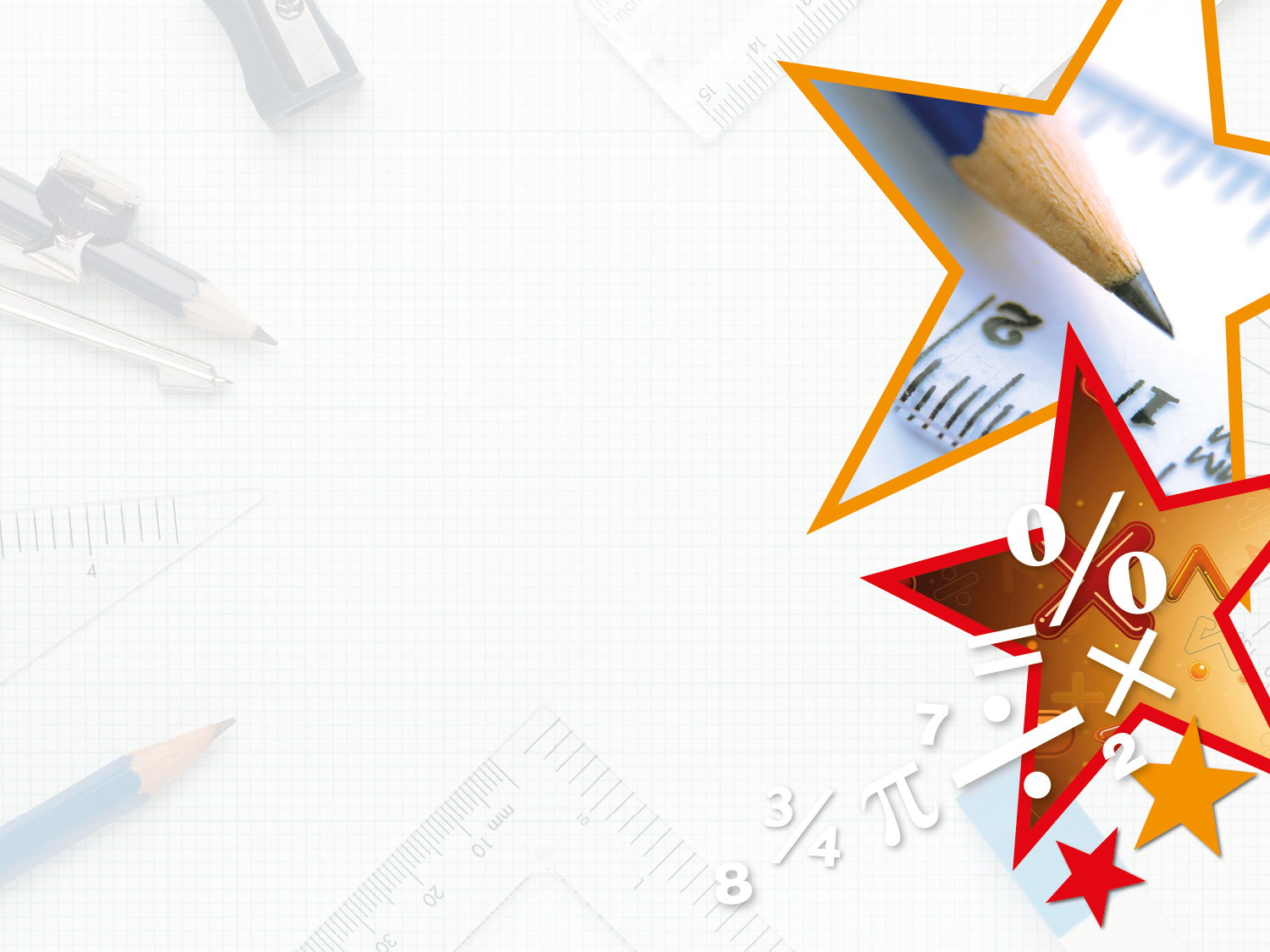 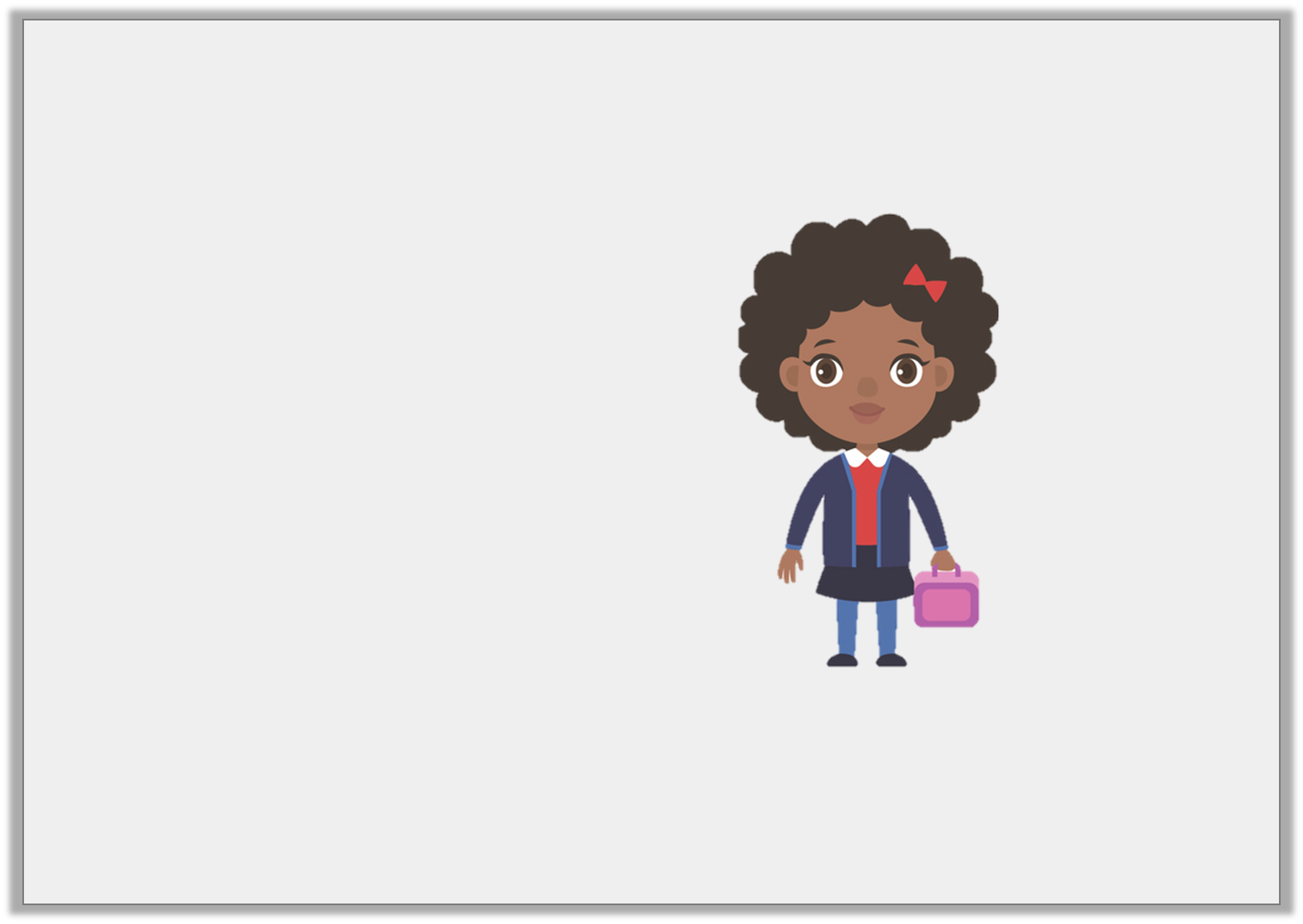 Varied Fluency 4

Match the most accurate estimates to the item.
125cm tall
weighs 20g
weighs 20kg
Y6
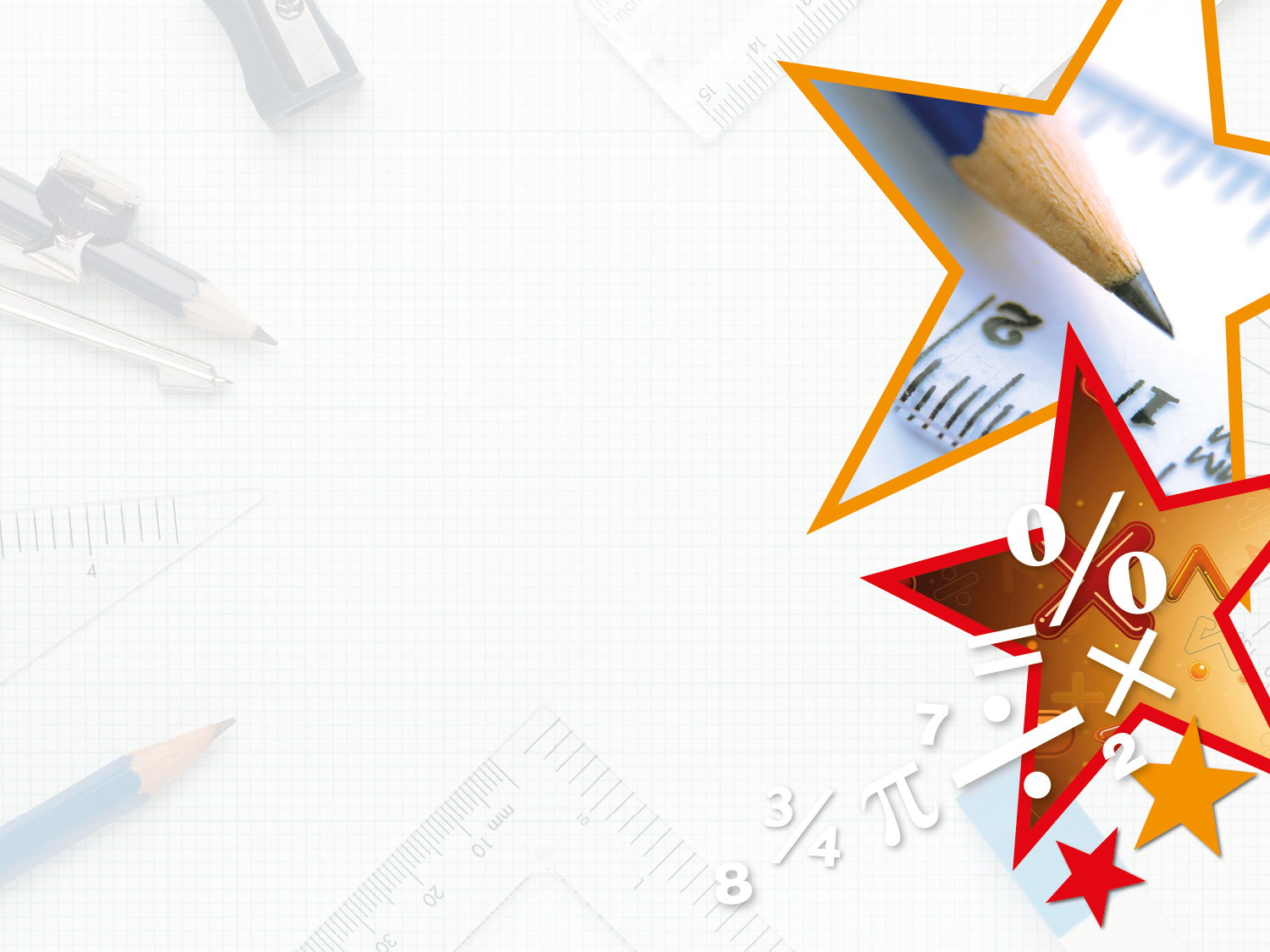 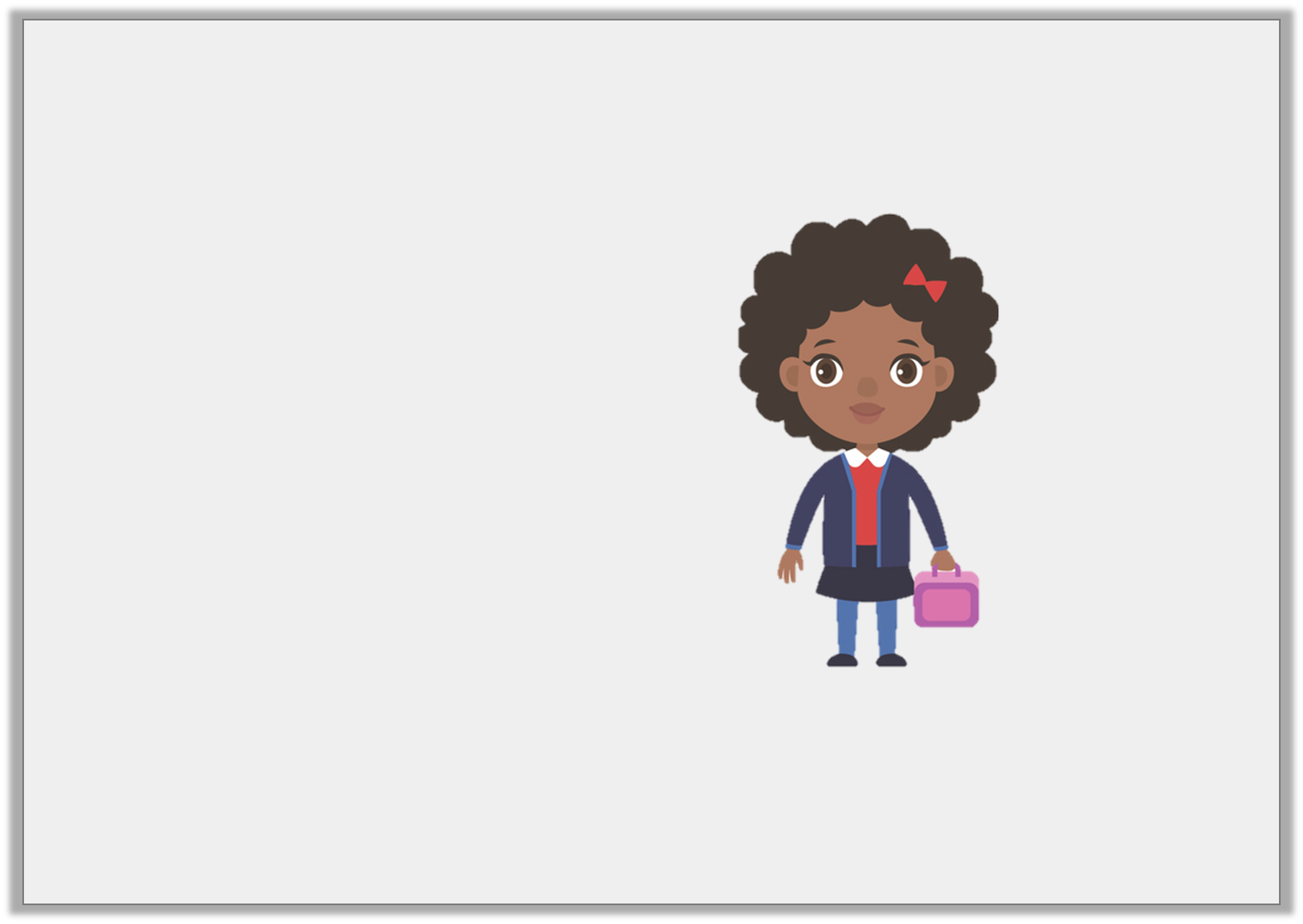 Varied Fluency 4

Match the most accurate estimates to the item.












125cm tall and weighs 20kg.
125cm tall
weighs 20g
weighs 20kg
Y6
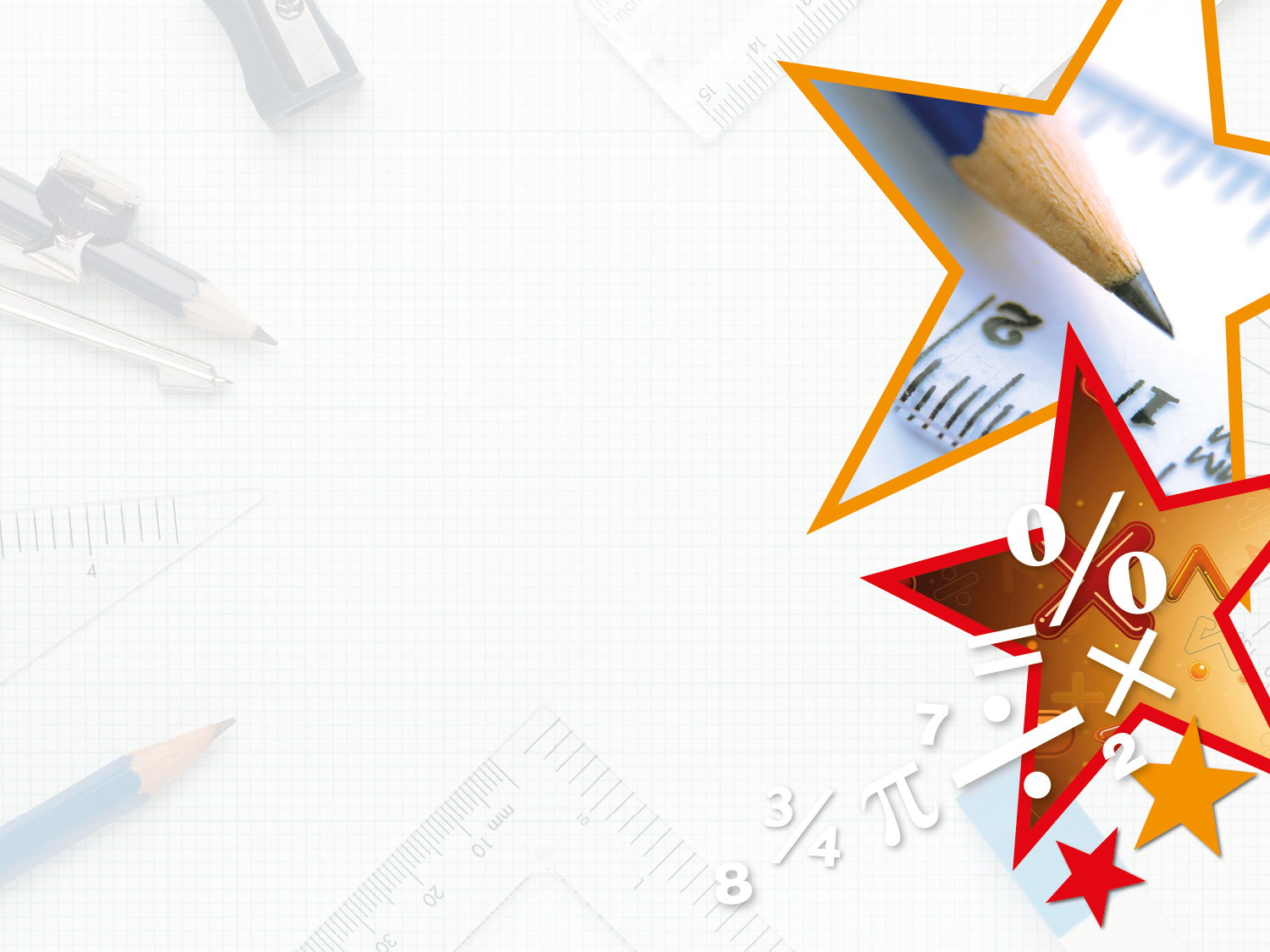 Reasoning 1
Thursday 23rd April 2020

Felix is measuring the height of his classmates’ and recording his results. 






He has forgotten to write the unit of measurement.

Which unit measurement could he be using for each length? Convince me.
Y6
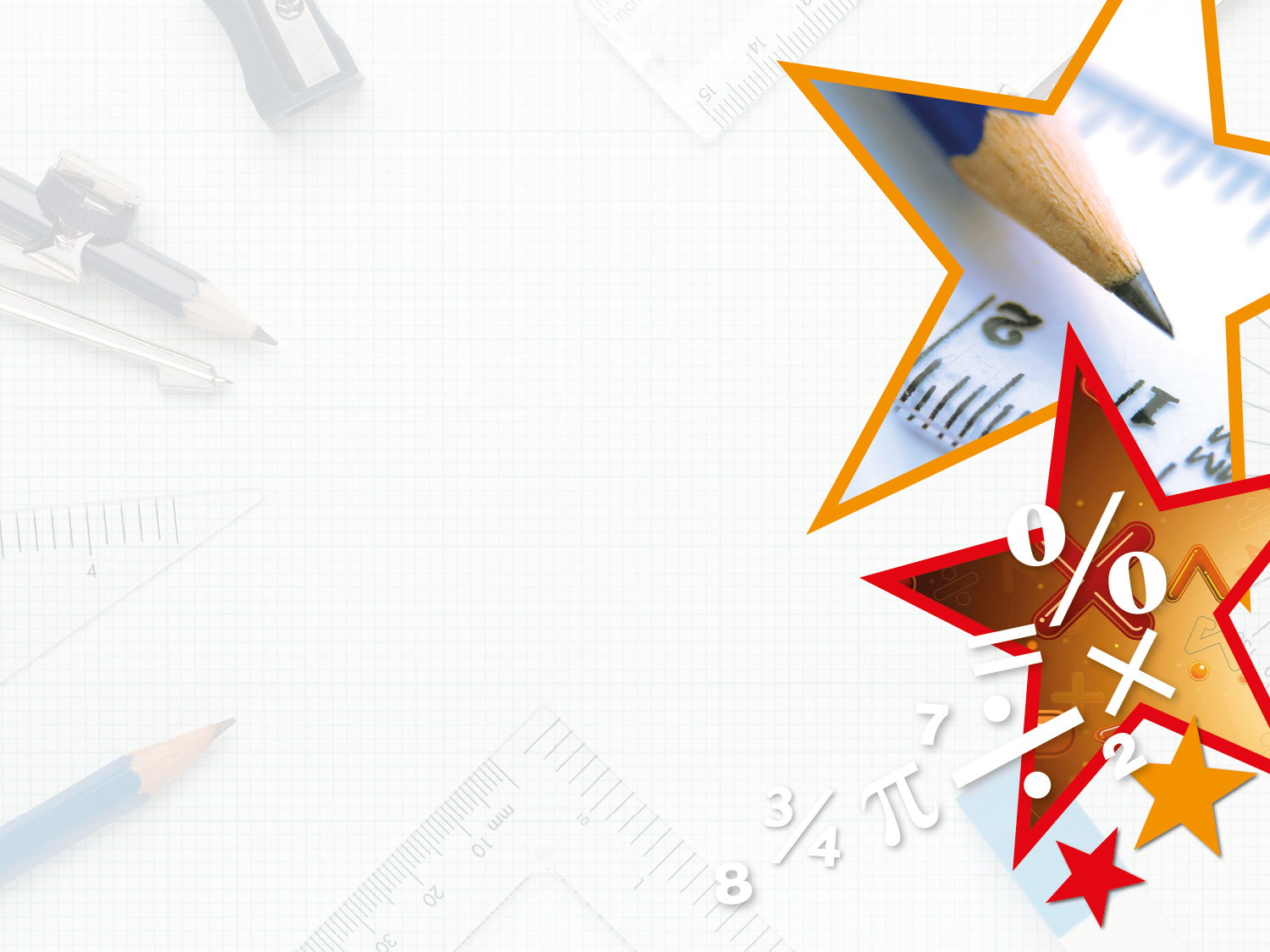 Reasoning 1

Felix is measuring the height of his classmates’ and recording his results. 






He has forgotten to write the unit of measurement.

Which unit measurement could he be using for each length? Convince me.

All the heights are similar and in a class of children, there wouldn’t be too much difference in their heights.
Y6
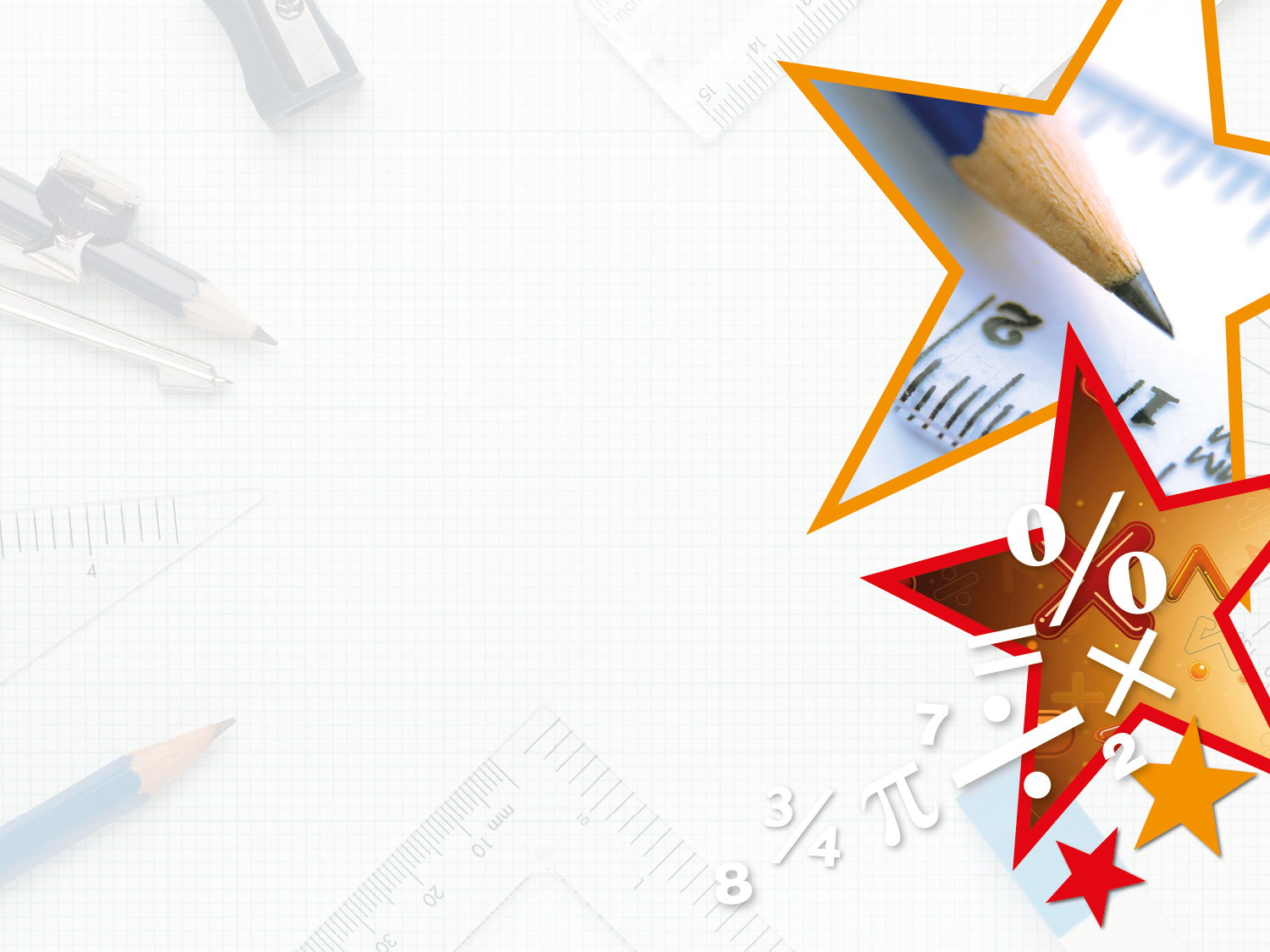 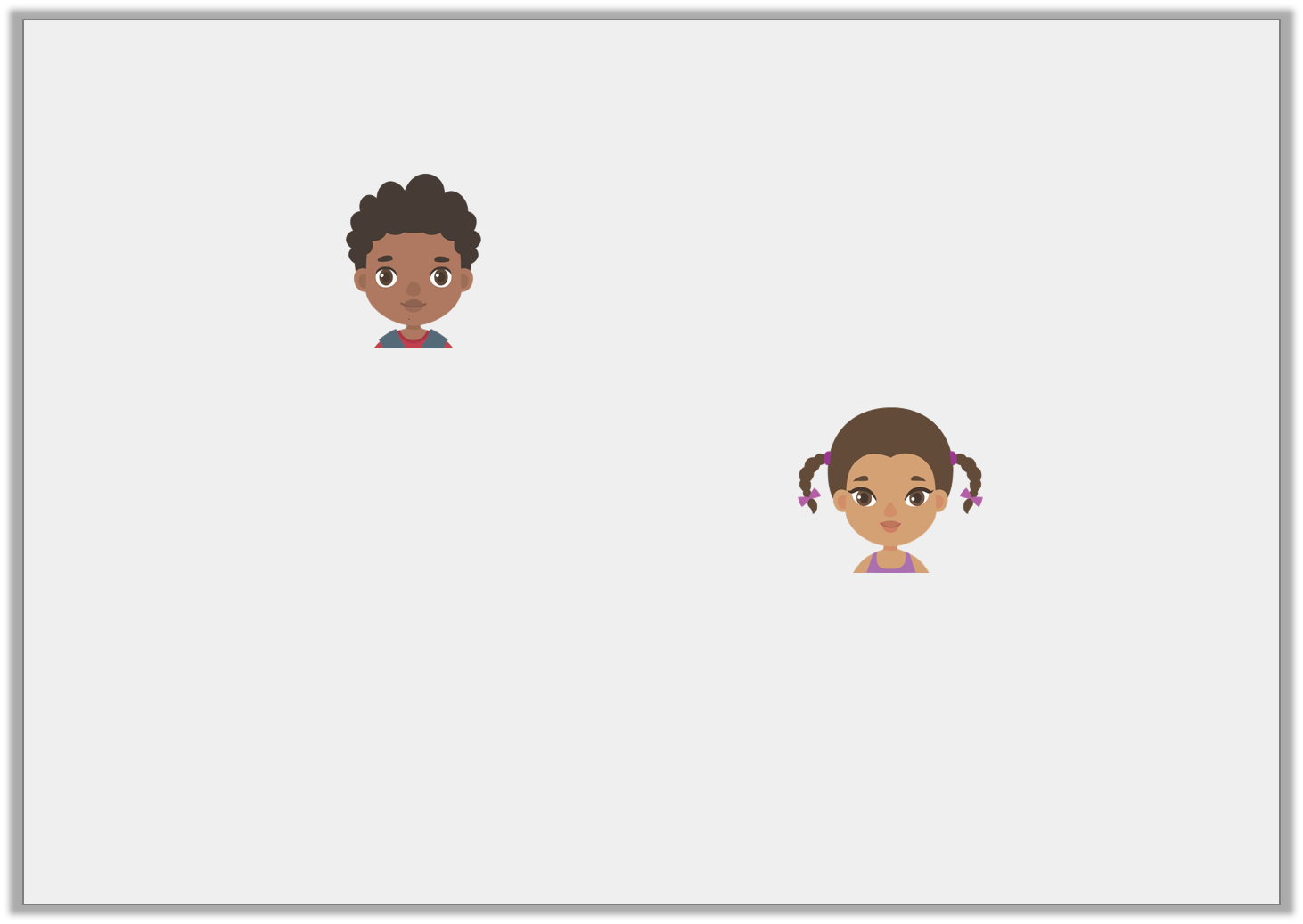 Reasoning 2

The children are estimating how far it is to walk to assembly.











Who do you agree with and why?
I think it will be around 117m.
Sam
I think it will be around 117cm.
India
Y6
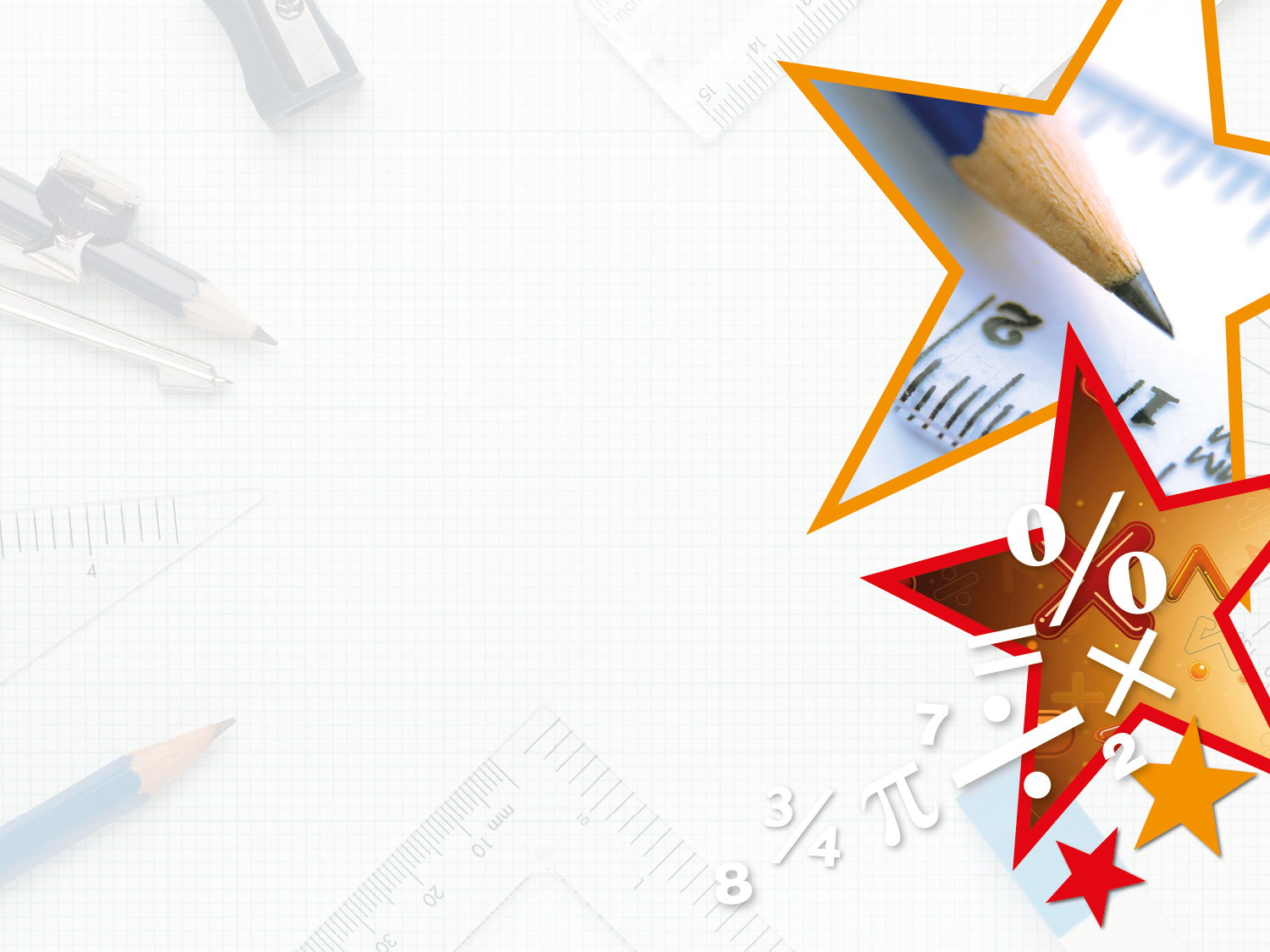 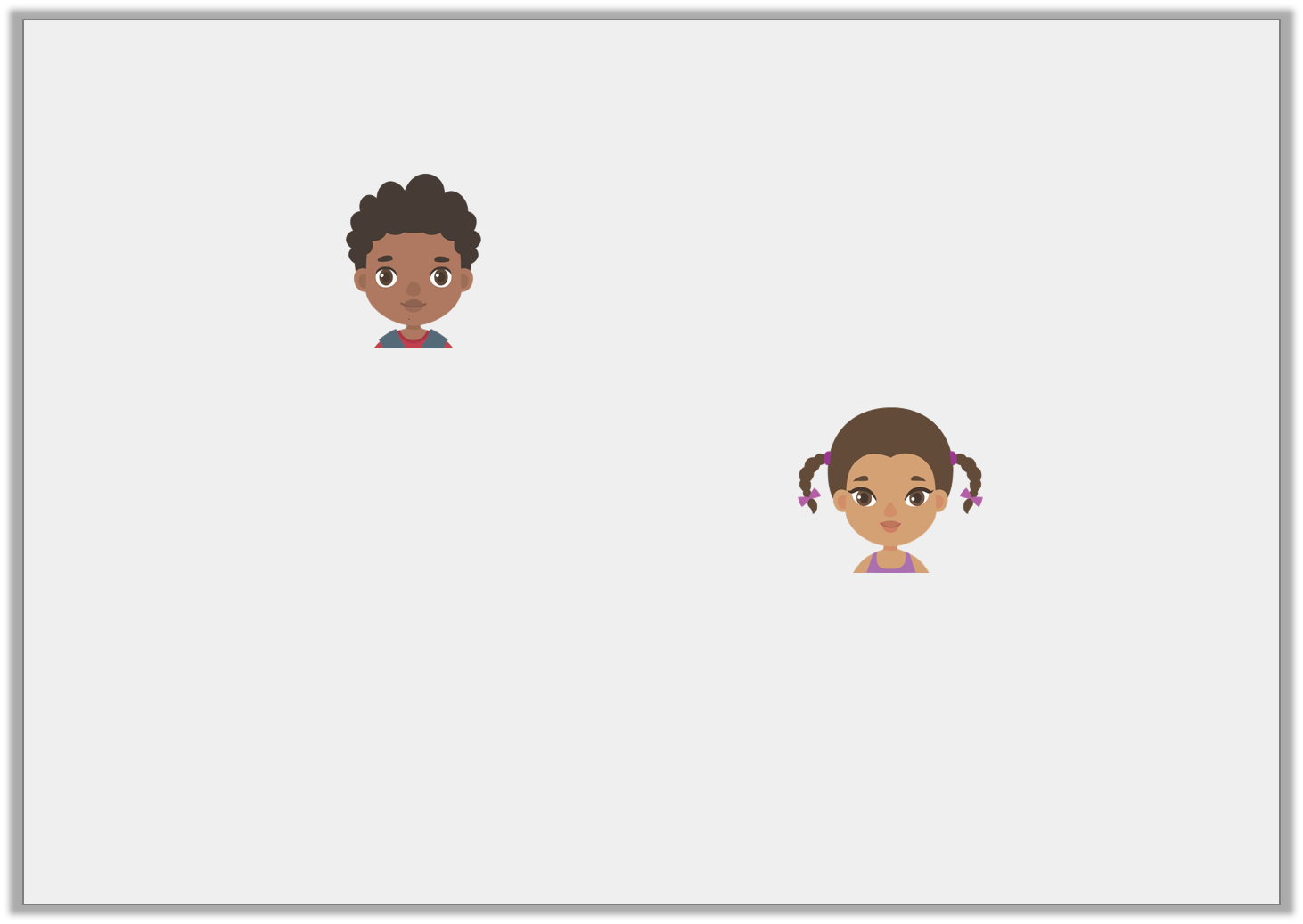 Reasoning 2

The children are estimating how far it is to walk to assembly.











Who do you agree with and why?

I agree with Sam because…
I think it will be around 117m.
Sam
I think it will be around 117cm.
India
Y6
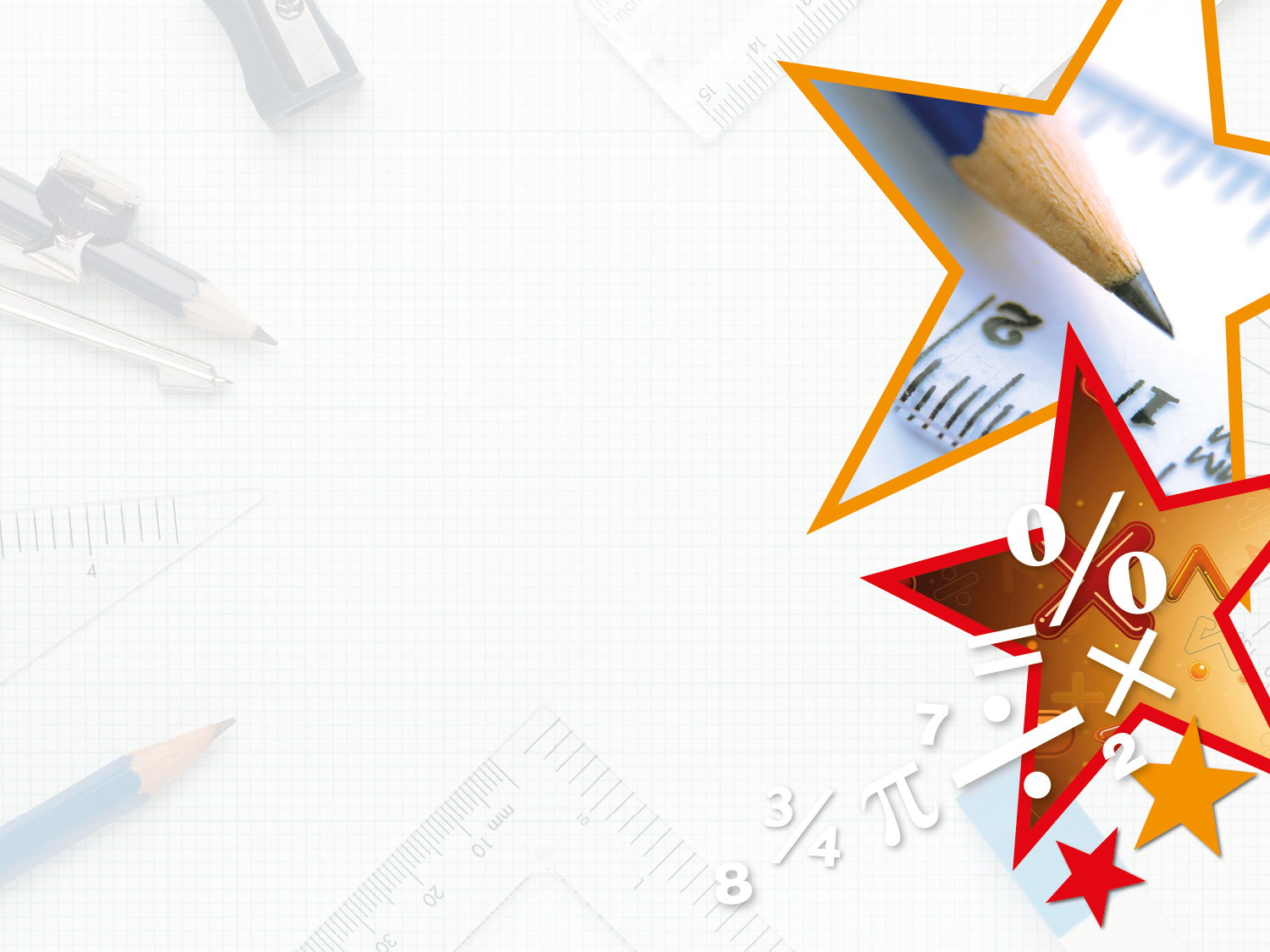 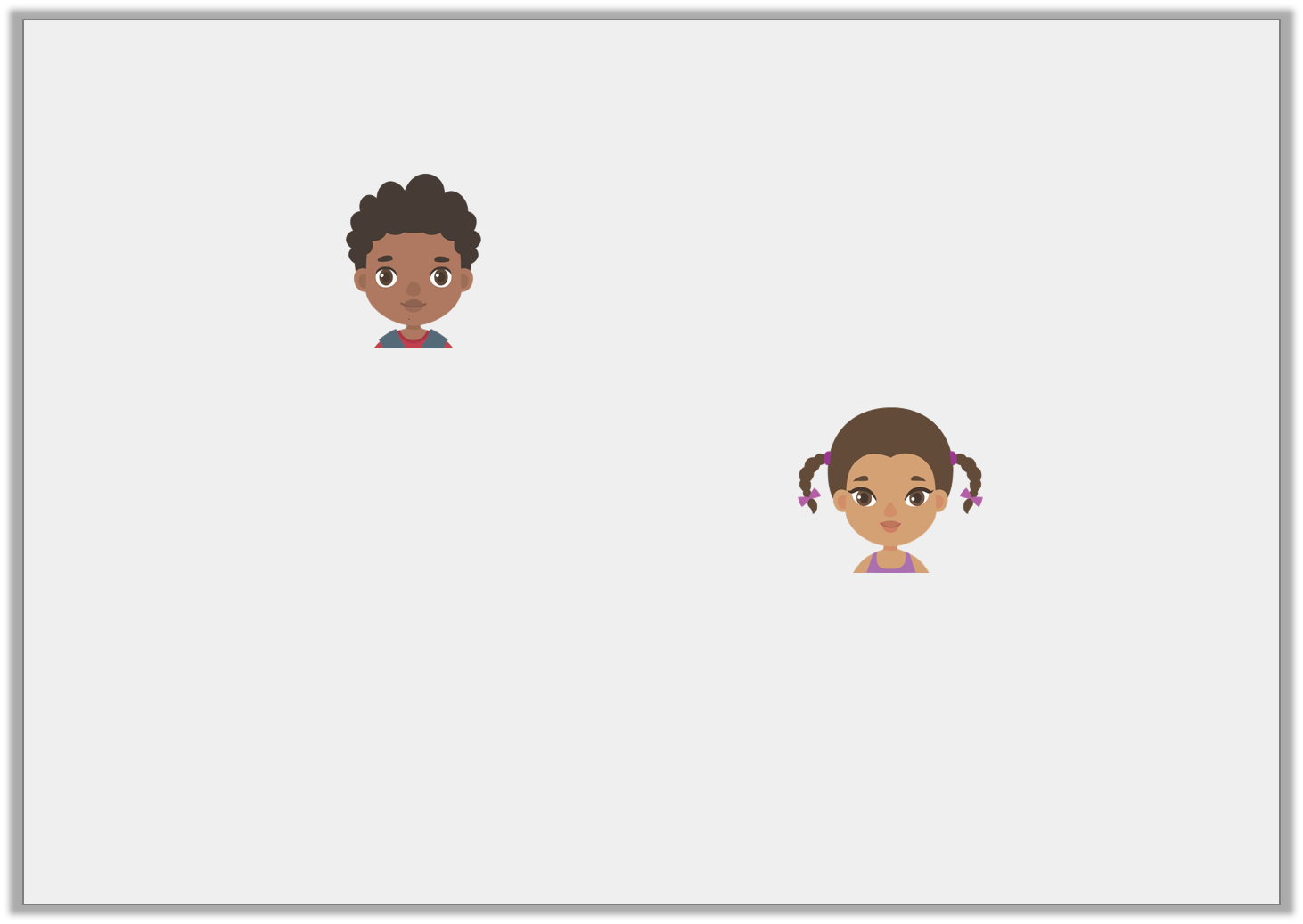 Reasoning 2

The children are estimating how far it is to walk to assembly.











Who do you agree with and why?

I agree with Sam because metres is the correct unit of measure for this distance. 117cm is not far enough.
I think it will be around 117m.
Sam
I think it will be around 117cm.
India
Y6
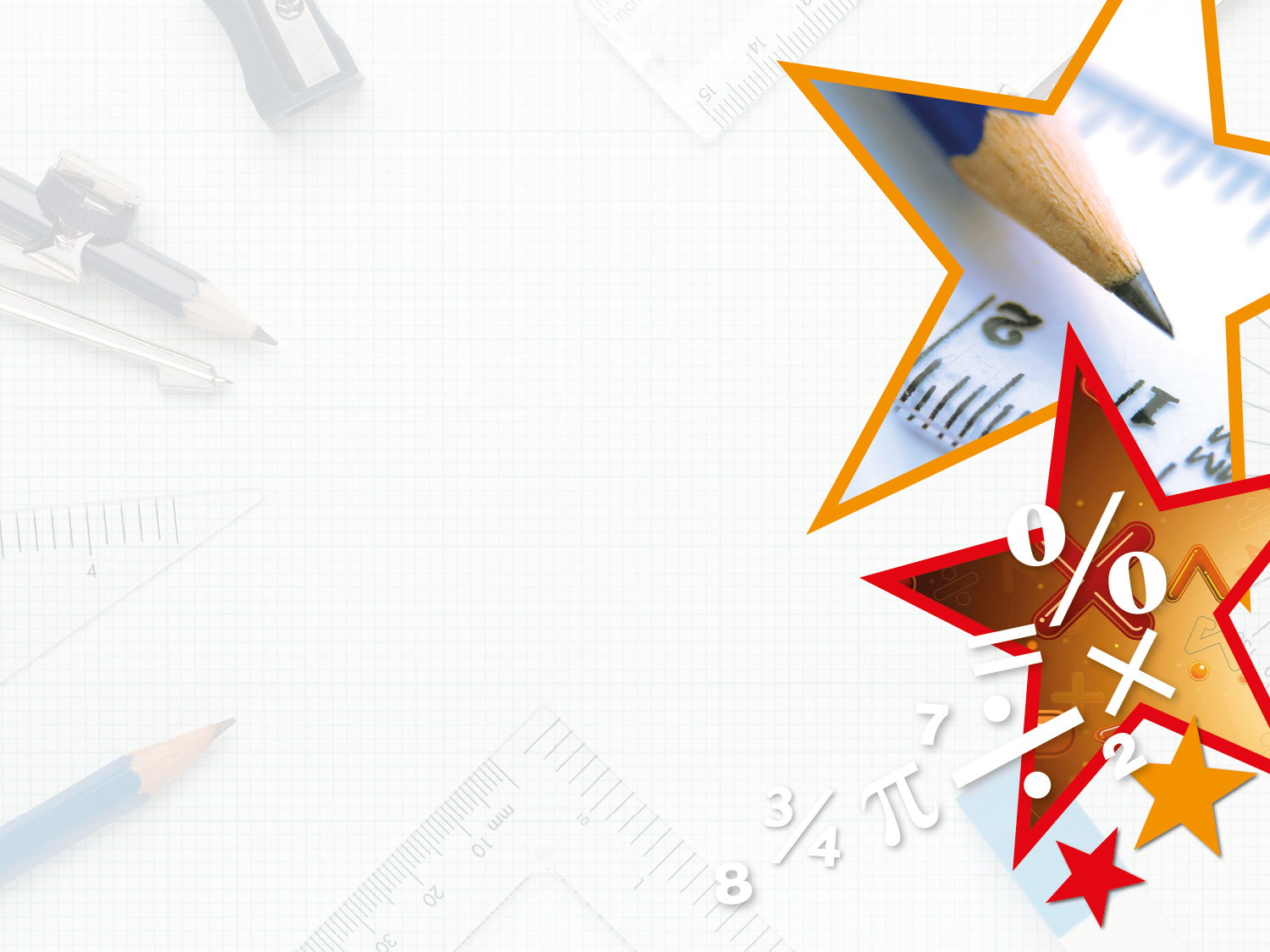 Problem Solving 1
Friday 24th April 2020

If we know that one bottle of lemonade has volume of 1 litre, make estimates for the following:
Y6
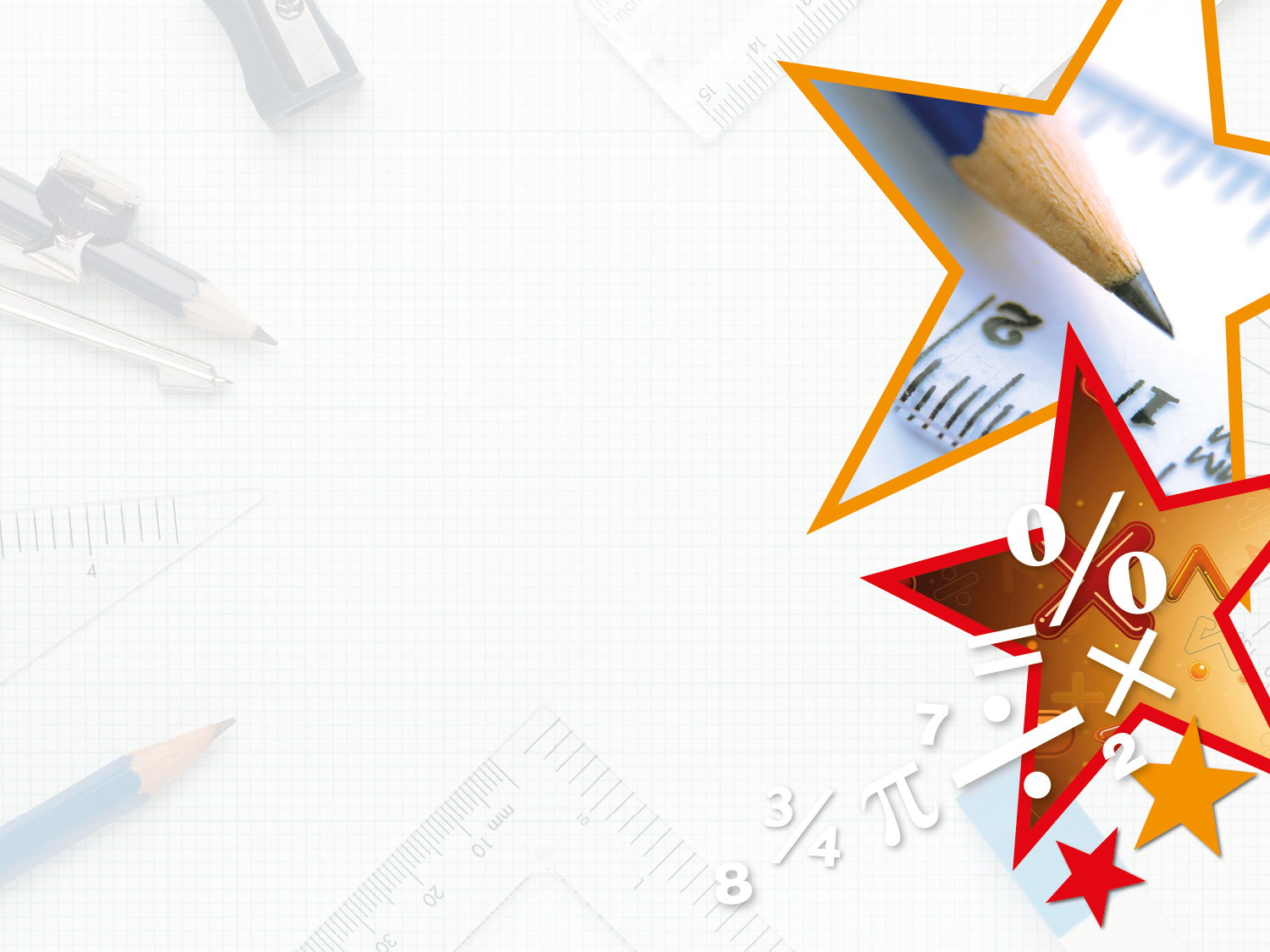 Problem Solving 1

If we know that one bottle of lemonade has volume of 1 litre, make estimates for the following:











Estimates may vary.
Y6